3.2 – Understanding markets and customers: Market research
AQA A-level Business © Hodder & Stoughton Limited 2015
1
Learning outcomes
Understanding markets and customers
What you need to know:
The value of primary and secondary marketing research
The value of sampling
The use of data in marketing decision-making and planning
AQA A-level Business © Hodder & Stoughton Limited 2015
2
Starter
https://www.youtube.com/watch?v=2U3w5Blv0Lg
Steve Jobs founder of Apple said in 2008:
‘We do no market research. We don't hire consultants. The only consultants I've ever hired in my 10 years is one firm to analyse Gateway's retail strategy so I would not make some of the same mistakes they made [when launching Apple's retail stores]. But we never hire consultants, per se. We just want to make great products.’
In contrast consumer good giant Procter and Gamble, maker of a wide range of famous, successful products such as Ariel, Daz, Duracell, Gillette, Oral B and Pampers, are one of the world's biggest  spenders in market research. In 2012 it spent $350 million.  
Discuss: Is market research vital for a firm’s success?
AQA A-level Business © Hodder & Stoughton Limited 2015
3
[Speaker Notes: Beth: Insert picture of Steve Jobs, Apple logo, P&G logo and products if possible]
Market research
Marketing is the process of anticipating and satisfying customers’ wants in a way that delights the customer profitably.
Therefore businesses need to be able to anticipate what customers want.
They will do this through market research.
Market research is the collection, analysis and evaluation of data to inform decision-making.
AQA A-level Business © Hodder & Stoughton Limited 2015
4
Discussion
Why might firms carry out market research?

(brainstorm activity)
AQA A-level Business © Hodder & Stoughton Limited 2015
5
Market research
AQA A-level Business © Hodder & Stoughton Limited 2015
6
Types of market research
Market research can be carried using two main methods:
Primary market research: 
Information is gathered first-hand by the firm for its own specific purpose. 
For example, carrying out your own survey to find out how many customers might buy your new product or using a focus group to investigate consumer tastes.
It will be gathered to solve a problem/issue of their own; to gather the most relevant current data.
This method also includes a business commissioning another firm to carry out this specific research on its behalf.
Secondary market research: 
Data is gathered that has already been collected by another organisation for a different purpose. 
It was not carried out for the firm’s own needs so may not be completely relevant, will not have been gathered to prove their particular problem/issue, or may be out of date.
For example, census data, an article in a newspaper, or a survey carried out by another firm.
AQA A-level Business © Hodder & Stoughton Limited 2015
7
Methods of primary market research
Surveys – Gathering people’s opinion and views through one-to-one, postal, internet/email or telephone questionnaires.
Focus groups – Gathering groups of people together to understand more in-depth views, opinions, behaviour, beliefs and attitudes towards products and firms.
Observation and experimentation – Analysing in-store CCTV, monitoring shopper behaviour and responses, trials and tests of products.
Loyalty card data on buying habits
Test marketing
What are the advantages and disadvantages of each method?
AQA A-level Business © Hodder & Stoughton Limited 2015
8
Methods of secondary market research
Many organisations carry our research and reports for their own specific purposes. These can be used by other firms to help support their own decisions and planning. The sources of secondary data may include:
Government publications e.g. The Office of National Statistics data, census data 
Industry research and reports e.g. by the Confederation of British Industry (CBI) or the Bank of England, trade unions or other organisations
Newspapers e.g. FT, The Times, Telegraph, Guardian, Independent
Trade journals and magazines e.g. Marketing magazine, The Grocer, The Economist, Business Week, Forbes, etc.
AQA A-level Business © Hodder & Stoughton Limited 2015
9
Methods of secondary market research
Company accounts and reports of rivals – only likely available for plc’s
Market research organisation reports e.g. Mintel and Keynote. These firms gather regular research on a wide range of  different industries and sell access to the reports to firms and other interested organisations who are willing to pay the fee. It can be expensive to purchase reports from these firms, especially for small firms.
Charities and voluntary sector research
Other internet sources
AQA A-level Business © Hodder & Stoughton Limited 2015
10
Market research task
Task: Create two spider diagrams, one for primary and one for secondary market research.
Write a description of each in the middle and how it would be done 
Add the advantages on one side
Disadvantages on the other
AQA A-level Business © Hodder & Stoughton Limited 2015
11
Primary market research
AQA A-level Business © Hodder & Stoughton Limited 2015
12
Secondary market research
AQA A-level Business © Hodder & Stoughton Limited 2015
13
Quantitative and qualitative market research
Market research can be classified according to its content.
Qualitative market research: 
Information gathered through research methods about people’s views, opinions and beliefs. Including how they feel about products/brands/companies and why they feel this way 
For example, consumers view the brand as fashionable and aspirational
Think Quality – Qualitative – views, opinions
Quantitative market research: 
Numerical and statistical information gathered through various research method 
Gathered from closed question
For example, 50 per cent of people liked the product
Think Quantity – Quantitative - numbers
AQA A-level Business © Hodder & Stoughton Limited 2015
14
Qualitative and quantitative data
Draw up a table detailing the advantages and disadvantages of qualitative and quantitative data.
AQA A-level Business © Hodder & Stoughton Limited 2015
15
Market mapping
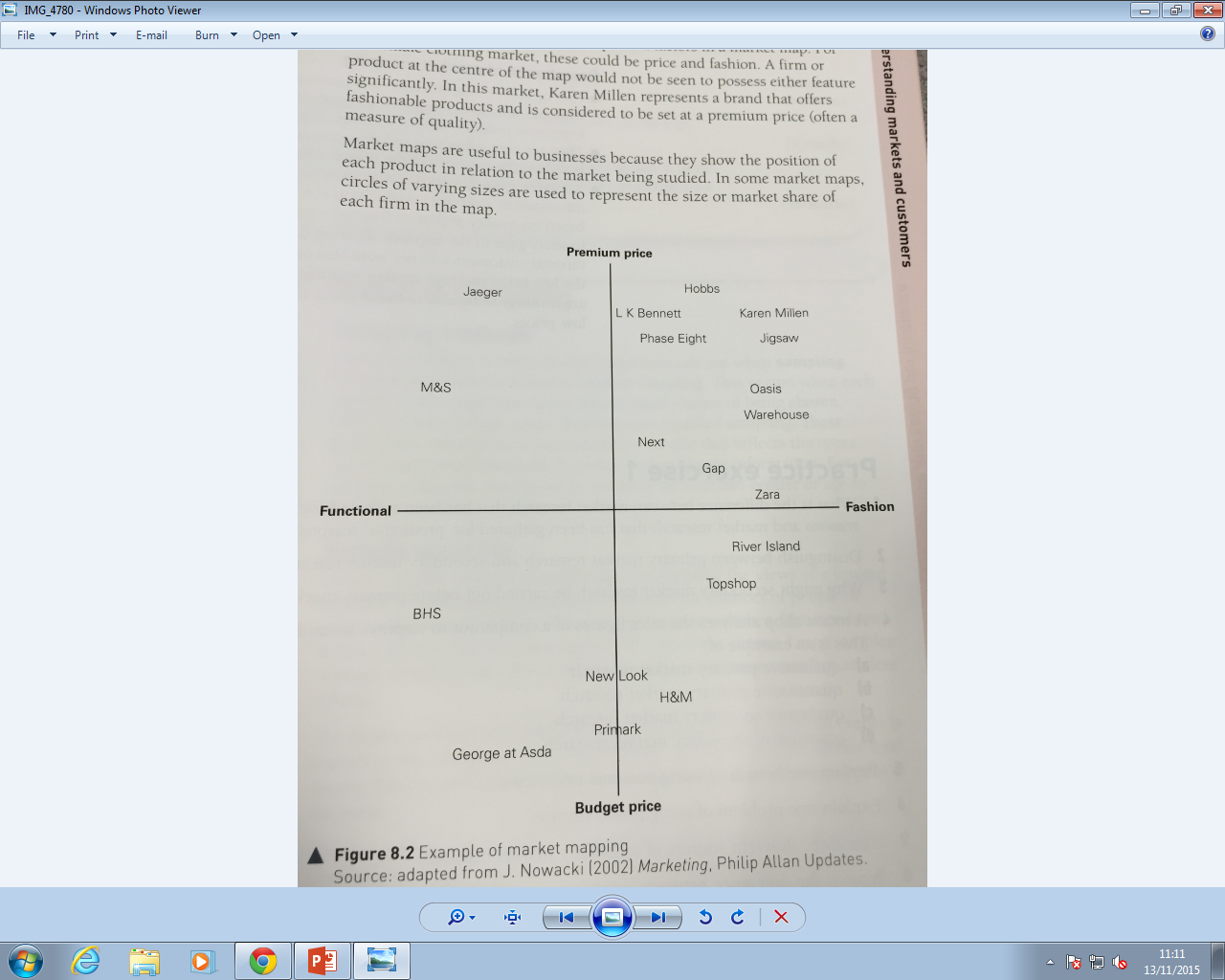 It is a technique that analyses markets by looking at the key features that distinguish different products or brands. 
These features might include price, quality, product usage, target audience, etc.
It is useful for firms to identify potential gaps in the market, in relation to the position of their rivals. 
Task: 
Design a market map for the UK chocolate bar industry. Use price (high to low) and quality (luxury to low). Aim to include at least ten different bars on your market map. For example, Green & Blacks, Lindt Excellence, Cadbury Dairy Milk
AQA A-level Business © Hodder & Stoughton Limited 2015
16
[Speaker Notes: Beth: Could an example of a market map be put on this slide? Perhaps the same as the textbook.]
Advantages of market mapping
Helps identify rivals
Identify gaps/niches
If carried out through market research, an help a firm understand the public’s perception of a business or brand
Can help a firm that needs to reposition itself in a market
Shows overall level of competition
Can assess relative popularity of features being considered
AQA A-level Business © Hodder & Stoughton Limited 2015
17
Disadvantages of market mapping
Can be oversimplified; there may be expensive products sold by a ‘low-price’ business
They are very subjective
Gaps may be due to consumers not being interested in a certain combination of features e.g. high price/low quality
AQA A-level Business © Hodder & Stoughton Limited 2015
18
The value of sampling
Firms will be unable to survey every individual they hope to sell their product to or whom they wish to get views opinions and data from due to time and cost.
Therefore they will select samples of people (respondents) whom they will use to complete their market research.
Sample: A group of respondents whose views, characteristics and behavior should represent the overall target market.
Sampling: Gathering data from a group of respondents whose views or behavior should be representative of the target market as a whole.
There are a number of different sampling methods which firms might use. Some of them include:
Random
Quota
Stratified
AQA A-level Business © Hodder & Stoughton Limited 2015
19
1. Random sampling
All members of the population have an equal chance of being selected for the sample.
It is a simple sampling method to design and interpret which is more useful if the product has mass appeal.
However it is not a completely unplanned method of picking a sample and firms may spend a large amount of time choosing and finding an accurate list from which to pick the sample to keep it truly random
Collecting the data may take time and be costly particularly if it involves many visits to the random sample across the country
ICT is often used to help with choosing the random sample, for example choosing from the electoral register, and it can be useful when completing surveys by mail, phone or online.
There could be many difficulties in keeping it random. For example, selecting 50 random people in a shopping centre at 15:00 would not be random as the probability of working individuals being there to be surveyed would be low.
AQA A-level Business © Hodder & Stoughton Limited 2015
20
2. Quota sampling
A sample is chosen with the aim of representing the overall population. 
The population is divided (‘stratified’) by the most key data, including income levels, age, gender, etc. and the characteristics of the required quota sample is selected.
The sample are then surveyed as they pass the interviewer. Once the required number have been surveyed no more are asked (quota is filled). This method is not random as not everyone has an equal chance of being selected.
A commonly used method, particularly when completing surveys to gain customer opinion, as it is quicker and cheaper to do. 
This method may develop bias as those selected in the target market may not be selected randomly, for example, all are selected at a particular time of the day. 
Also with quota sampling, if an individual does not visit the place of the survey they have no chance of being surveyed. 
Therefore it cannot be used to predict the behavior of the whole population as accurately.
AQA A-level Business © Hodder & Stoughton Limited 2015
21
3. Stratified sampling
A group of respondents are selected randomly before the survey is carried out, from a list (for example, the electoral roll) but within very specific sub-groups, for example, gender, age or income levels. The survey is then carried out.
Often more suitable for mail, email, phone surveys
For example, an organic food retailer may feel that 80 per cent of its target audience is aged 30-55 and the other 20 per cent is 55-70. Therefore they would choose a  sample to reflect this from a chosen list and then target these individuals.
This is popular as it should be less biased and should accurately reflect the views of the company’s target audience. 
ICT is often used to select the sample randomly.
The sample selection can take time and therefore be costly to select and gather.
AQA A-level Business © Hodder & Stoughton Limited 2015
22
Discussion questions
Based on what we have discussed about sampling:
Produce a list of the main benefits and drawbacks of using sampling.
Debate with your partner the following issues: 
How worthwhile sampling is for different types of firms when finding out about the popularity and introduction of new products. How should each of the following sample? 
Supermarket e.g. Morrisons
High-street fashion retailer e.g. Topshop
Football club e.g. Manchester United
Mobile phone firm e.g. Samsung
Model railway manufacturer e.g. Hornby
What might influence a firm when deciding on what sampling method to use?
AQA A-level Business © Hodder & Stoughton Limited 2015
23
Factors influencing the choice of sampling methods:
Time to complete research and make decisions
Costs involved and financial situation of the firm
Stage of life cycle for the firm and its product/services
Is it a new or existing product/firm?
Market position of the firm – Is it a mass or niche market?
Target audience and their characteristics
How focused is the target audience? Are their needs and wants very specific and different from average?
The firm’s existing knowledge of the market and customers
AQA A-level Business © Hodder & Stoughton Limited 2015
24
Market research plan: Activity
Scenario 1: A new boutique, premium-priced hotel setting up in the city of Cardiff.
Scenario 2: A game console manufacturer looking to investigate a range of new games to release.
Scenario 3: A fast-food restaurant considering introducing new healthier options.
Questions:
For the scenarios above discuss in pairs and answer the questions below. 
What secondary data might the business use? Where might they gather it form?
What sampling method might the entrepreneur use to decide who to collect primary data from?
What research method should be used to collect the primary data?
Decide whether the entrepreneur should collect quantitative or qualitative data, or a combination of the two. 
Justify your answers giving sound reasoning and demonstrating analysis.
AQA A-level Business © Hodder & Stoughton Limited 2015
25